みんなはそれぞれの
個性を活かして自由にデザイン＆作成してね。
研究内容を書くのも
いいよ！
●氏　名：ニャン博士
●所　属：SPring-8
●E-mail：20XXsummerschool@spring8.or.jp
●参加実習
　1日目：BL＊＊： タイトル
　2日目：BL＊＊： タイトル
●夏の学校での目標：＊＊＊＊＊＊＊＊＊＊＊＊＊＊＊＊＊
　＊＊＊＊＊＊＊＊＊＊＊＊＊＊＊＊＊＊＊＊＊＊＊＊＊＊
　＊＊＊＊＊＊＊＊＊＊＊＊＊＊＊＊＊＊＊＊＊＊＊＊＊＊
●コメント：＊＊＊＊＊＊＊＊＊＊＊＊＊＊＊＊＊＊＊＊＊
　＊＊＊＊＊＊＊＊＊＊＊＊＊＊＊＊＊＊＊＊＊＊＊＊＊＊
　＊＊＊＊＊＊＊＊＊＊＊＊＊＊＊＊＊＊＊＊＊＊＊＊＊＊
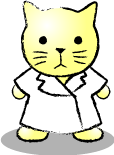 Name:
ニャン博士
【注意】必須項目は顔写真、氏名、所属、参加実習です。
　　　　その他の項目、デザインは自由に作成してください。
　　　　但し、アニメーション機能だけは使わないでください。
　　　　スライドのサイズは標準（4:3）でお願いします。